Ученическая конференция на тему
«Что такое ученический проект?»
«Я хотела бы понять …
Понять – значить  сделать внятным ,
прозрачным, объяснимым. Но мы , изучая мир
 по школьным учебникам, зачастую так и не
 приближаемся к его пониманию. Точнее,  у нас возникают иллюзии понимания,  но очень
 скоро  эти иллюзии опровергаются
  собственным жизненным опытом. И тогда
 видишь , что понимание не может прийти
 извне, а  может быть только твоим
 собственным.  Понимание нельзя выучить
 или усвоить – его можно только выстрадать
 . Начинается путь понимания только со
 своих собственных вопросов, со своих
 собственных нестыковок с миром и с собой»

Неизвестная ученица 14 лет
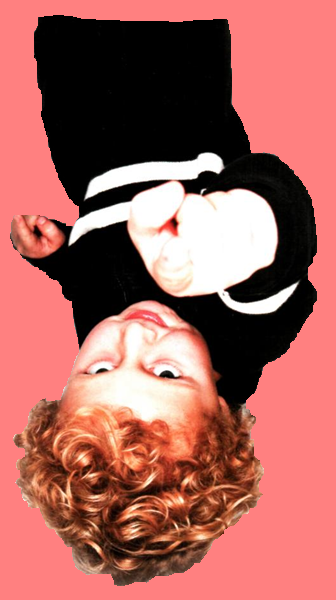 Цель конференции:
изучить особенности  проектной деятельности
Задачи конференции:
Рассмотреть структуру и типологию ученических проектов;
Ознакомиться с критериями оценки ученических проектов;
Познакомиться с конкретными  ученическими проектами.
«Проект» - это совокупность  определенных  действий , документов, предварительных текстов , замысел для создания реального  объекта, предмета , создания  разного рода  теоретического  продукта .
3 этап. Разработка проекта.
4 этап.ОФОРМЛЕНИЕ РЕЗУЛЬТАТОВ.
ОГЛАВЛЕНИЕ  содержит название глав и пунктов работы с указанием номера страниц.
ТРЕБОВАНИЯ К ОТЧЕТУ ПО ПРОЕКТУ
В  ВВЕДЕНИИ  кратко  обосновывается актуальность выбранной темы, формулируются  цели и задачи , гипотеза и  указываются методы , используемые в работе.
ОФОРМЛЕНИЕ ТИТУЛЬНОГО ЛИСТА.

НАЗВАНИЕ ТЕМЫ ;

АВТОР  РАБОТЫ;

ОБРАЗОВАТЕЛЬНОЕ УЧРЕЖДЕНИЕ , НА БАЗЕ КОТОРОГО ВЫПОЛНЯЛСЯ ПРОЕКТ.
СТРУКТУРА    ПРОЕКТА.

ТИТУЛЬНЫЙ ЛИСТ;

ОГЛАВЛЕНИЕ;

ВВЕДЕНИЕ;

ОСНОВНАЯ ЧАСТЬ;

ЗАКЛЮЧЕНИЕ;

ИСПОЛЬЗУЕМАЯ  ЛИТЕРАТУРА;

ПРИЛОЖЕНИЯ.
ЗАКЛЮЧЕНИЕ  содержит выводы , к которым пришли авторы проекта.
ЛИТЕРАТУРА  приводится в  алфавитном порядке.
В  ОСНОВНОЙ ЧАСТИ  делается краткий обзор литературы, излагаются основные методы работы и  возможные результаты.
ПРИЛОЖЕНИЯ  содержат  таблицы, графики, диаграммы , фотографии.
ЧТО ВРЕДИТ ВЫСТУПЛЕНИЮ
     монотонность; слова-паразиты; звуки-паразиты; чтение материала , который люди читают на экране.
ЧТО ДЕЛАЕТ ВЫСТУПЛЕНИЕ «ВКУСНЫМ» 
      речь; тон голоса; говорите и рассказывайте, а не читайте написанное; юмор, жесты, поза, мимика, яркое оформление слайдов и раздаточного материала,  оригинальность выступления.
ОТ ЧЕГО ЗАВИСИТ УСПЕШНАЯ ЗАЩИТА  ПРОЕКТА?
 
1.ОТ  ТЩАТЕЛЬНОЙ   ПОДГОТОВКИ;
2.ОТ ПОЛОЖИТЕЛЬНОГО НАСТРОЯ НА ВЫСТУПЛЕНИЕ ;
3.ОТ ИСПОЛЬЗОВАНИЯ   ТСО;
4.ОТ ЯРКОЙ КОНЦОВКИ;
5.ОТ ГОТОВНОСТИ К  ИМПРОВИЗАЦИИ ПРИ ОТВЕТАХ НА ТРУДНЫЕ ВОПРОСЫ СЛУЖАТЕЛЕЙ;
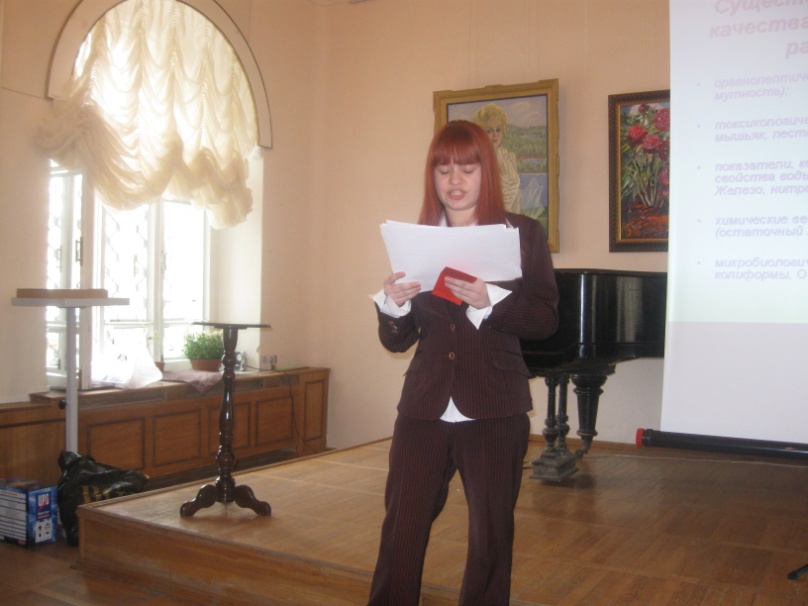 УЧЕНИЧЕСКИЕ ПРОЕКТЫ.
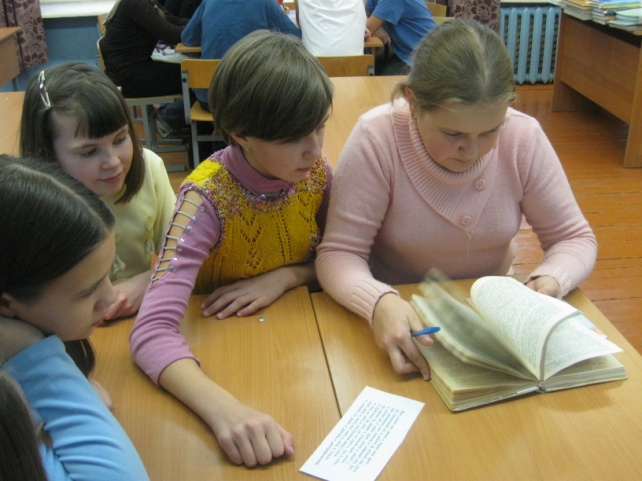 « ИССЛЕДОВАНИЕ   КАЧЕСТВА ПИТЬЕВОЙ   ВОДЫ   В  г.КАШИРА-8  И   СПОСОБЫ  СНИЖЕНИЯ   ЕЕ   ОБЩЕЙ  ЖЕСТКОСТИ »
Автор проекта : Щербакова В.
Руководитель : Ефрос Н.В.
Проект-победитель  2009г (I место) районной экологической  конференции  «Мы шагнули в XXI век»
«ЦВЕТОЧНАЯ  КАРУСЕЛЬ»
Автор : РУЖЕНЦЕВ Д,
Руководитель: ЕФРОС Н.В.
Проект-победитель  2010г ( I место) районного конкурса ученических проектов.
Проект-лауреат  областной конференции в г. Черноголовка 2010г. «Юный исследователь».
«ХИМИЧЕСКОЕ ОРУЖИЕ ПИЩЕПРОМА»
Автор : ХАБАРОВА   Н.
Руководитель : ЕФРОС Н.В.
Проект-победитель  (II место)  областной конференции в г. Черноголовка 2010г. «Юный исследователь» и I место районной экологической  конференции 2010г  «Мы шагнули в XXI век»
«Петр  I российской науки»
Авторы : Горшкова И. и Минаева Я.

Руководитель: ЕФРОС Н.В.

Проект-победитель 2011г районного конкурса ученических проектов , посвященных 300 -ию М.В.Ломоносова